TÉCNICOS 
SUPERIORES SANITARIOS
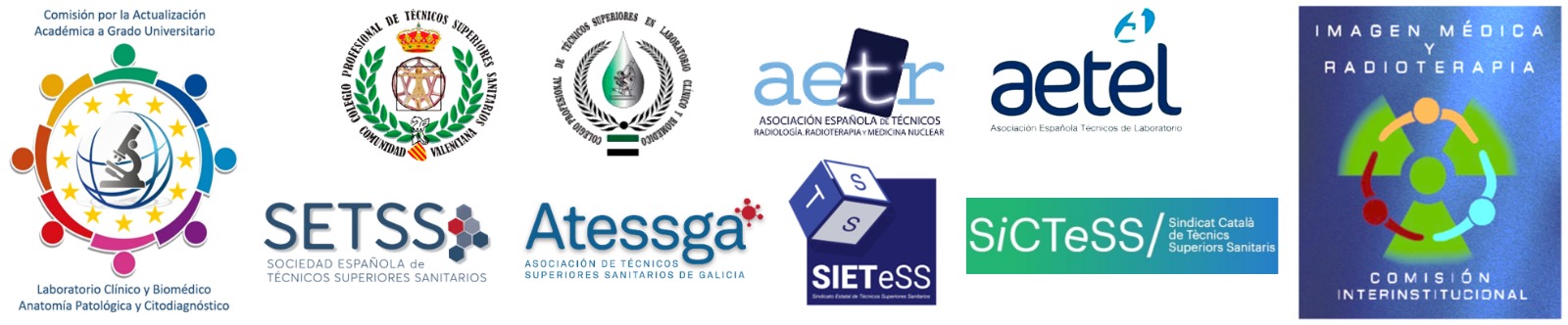 YO 
ANALIZO  TU SANGRE
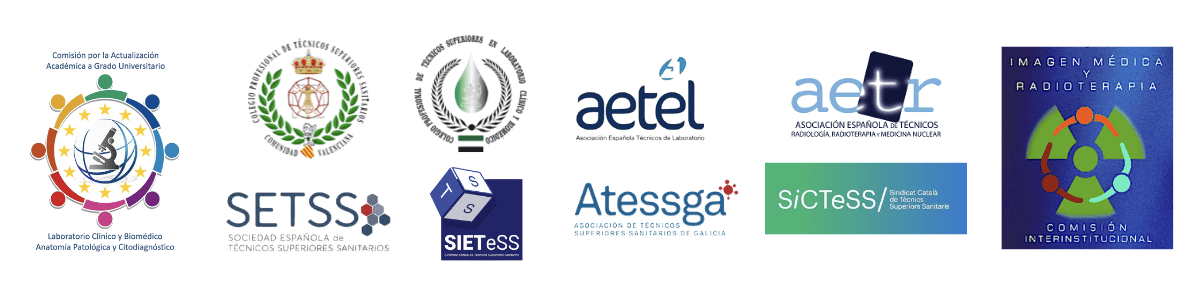 YO 
HAGO LAS
PCRs
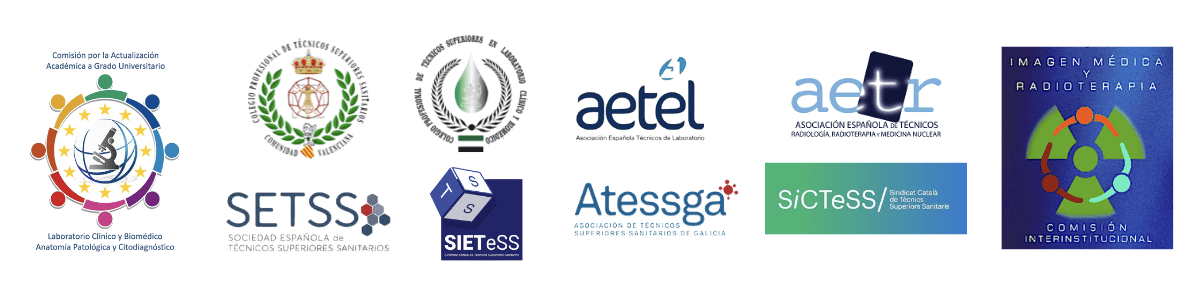 YO 
PREPARO TU SANGRE PARA TRANSFUSIONES
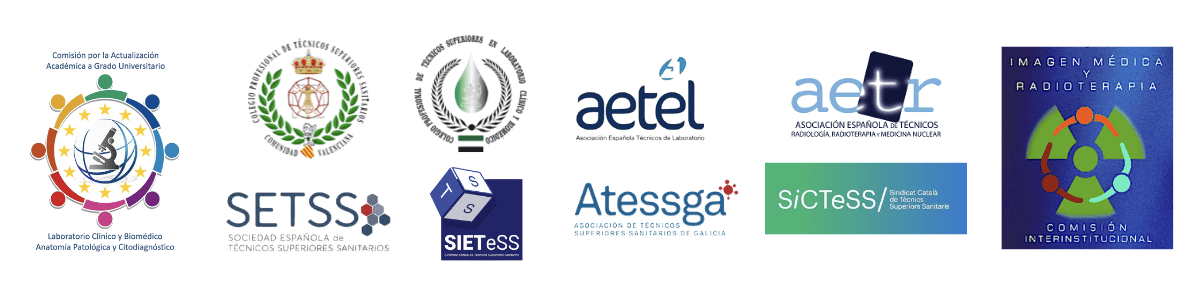 YO 
HAGO TUS RADIOGRAFÍAS
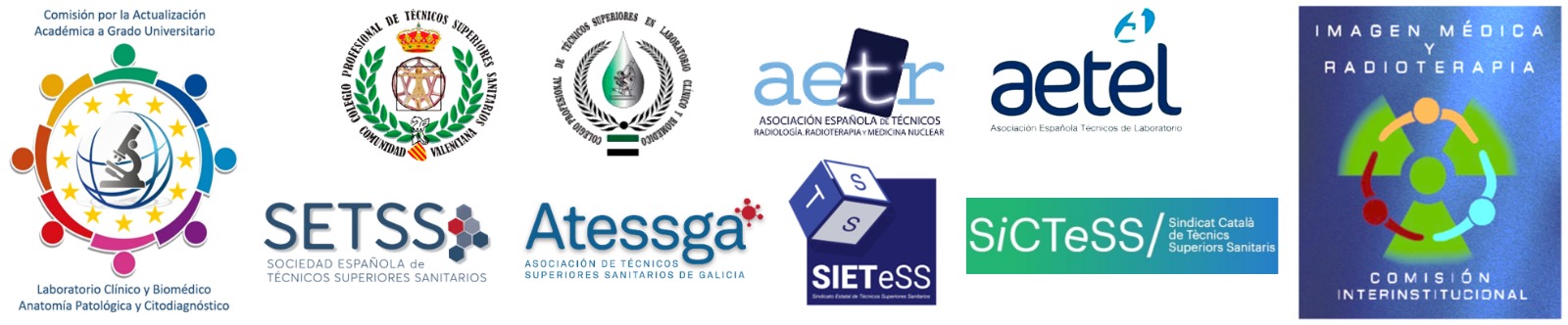 YO 
HAGO TUS MAMOGRAFÍAS
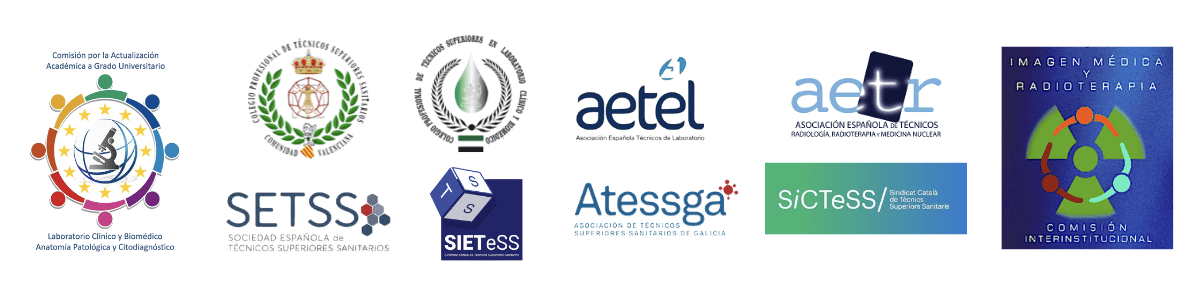 YO 
HAGO TUS 
TACS
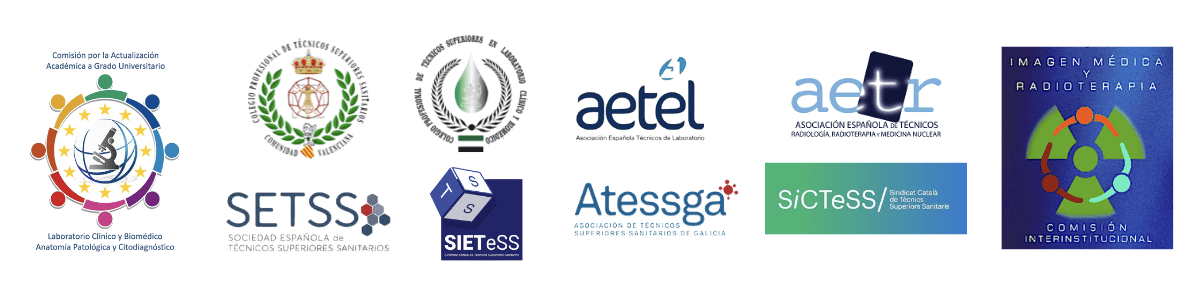 YO 
HAGO TUS RESONANCIAS MAGNÉTICAS
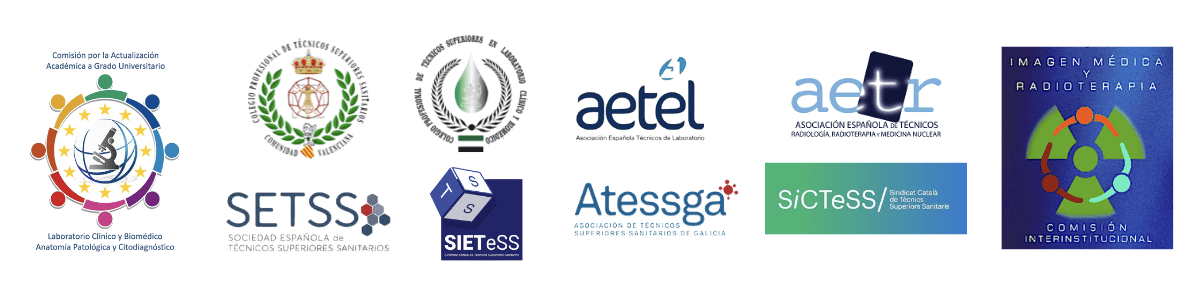 YO HAGO TUS GAMMAGRAFÍAS Y ESTUDIOS PET TAC
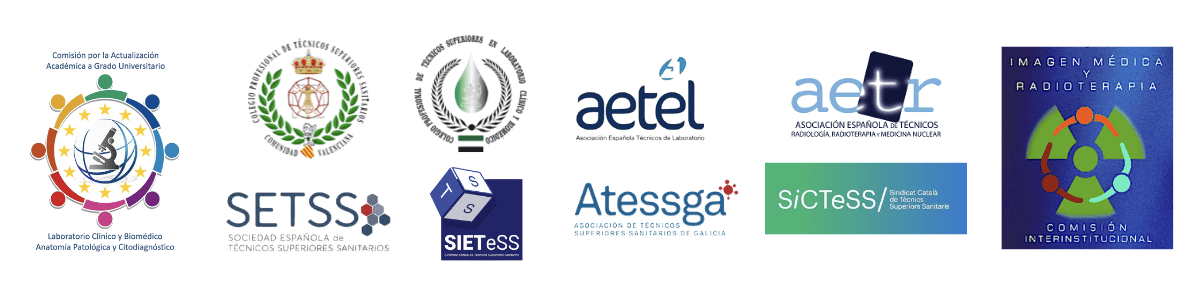 YO 
ANALIZO TUS CITOLOGÍAS
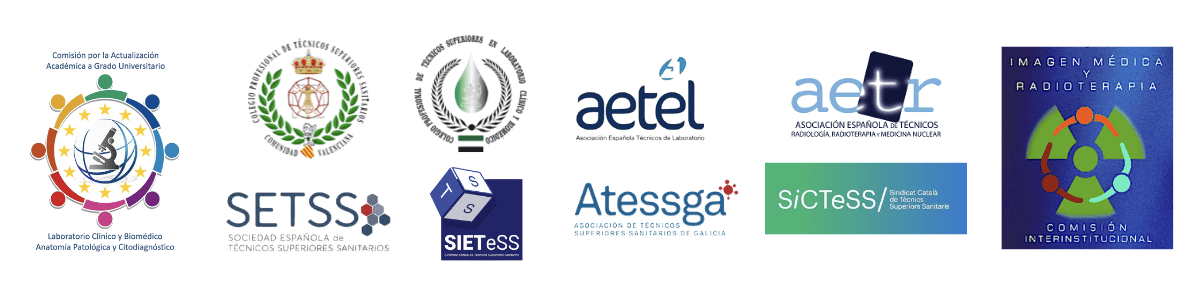 YO 
PROCESO TUS  BIOPSIAS
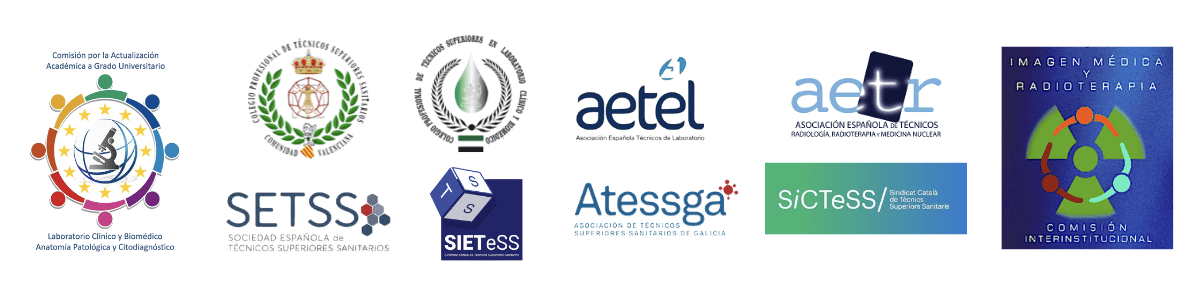 YO
APLICO TU
TRATAMIENTO DE RADIOTERAPIA
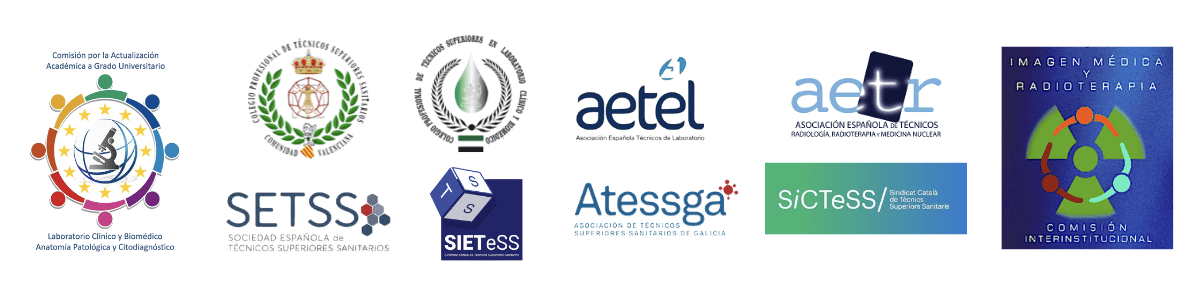 YO TRABAJO
EN LA PREVENCIÓN E  INVESTIGACIÓN DE  ENFERMEDADES RARAS
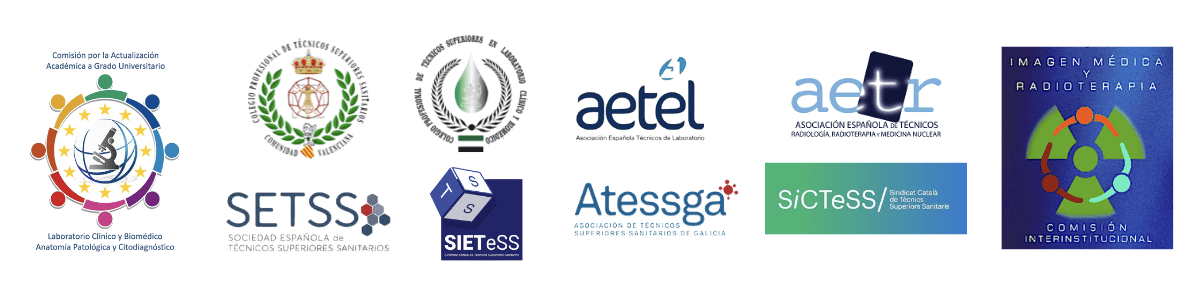 ME OCUPO
 DE TUS DATOS SANITARIOS
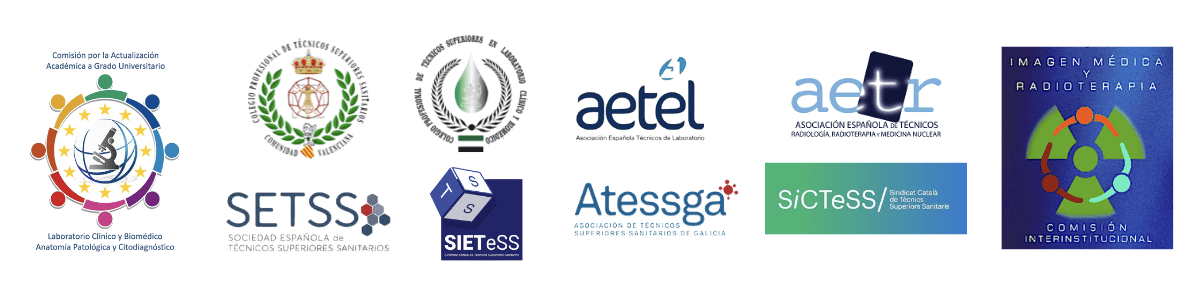 CODIFICAMOS
TU HISTORIA CLÍNICA
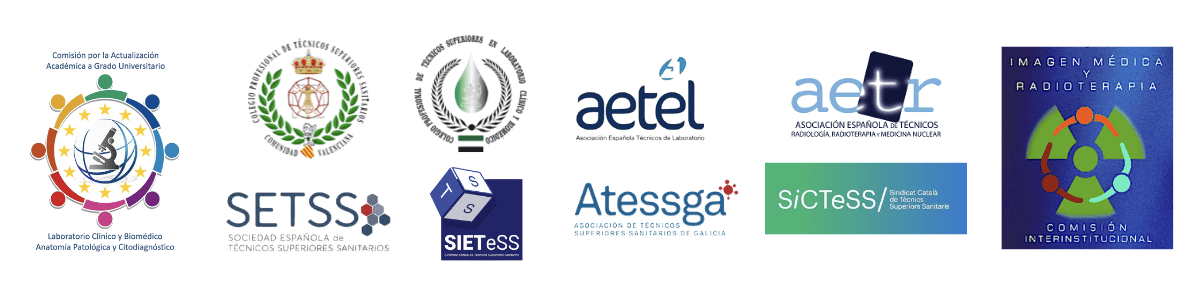 GESTIONAMOS
 TU ADMISIÓN HOSPITALARIA
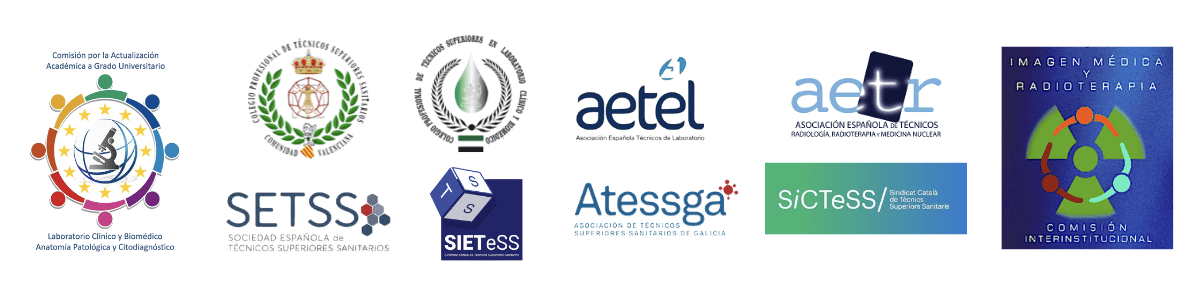 GESTIONAMOS
 TU ADMISIÓN EN URGENCIAS
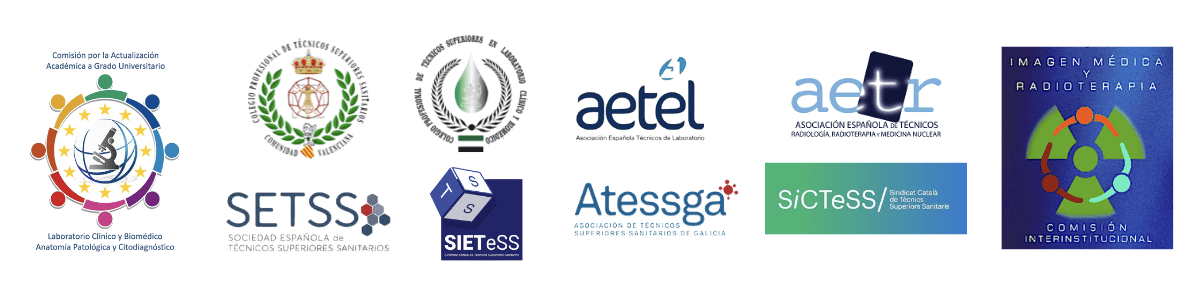 SOY RESPONSABLE
 DE TU SALUD BUCODENTAL
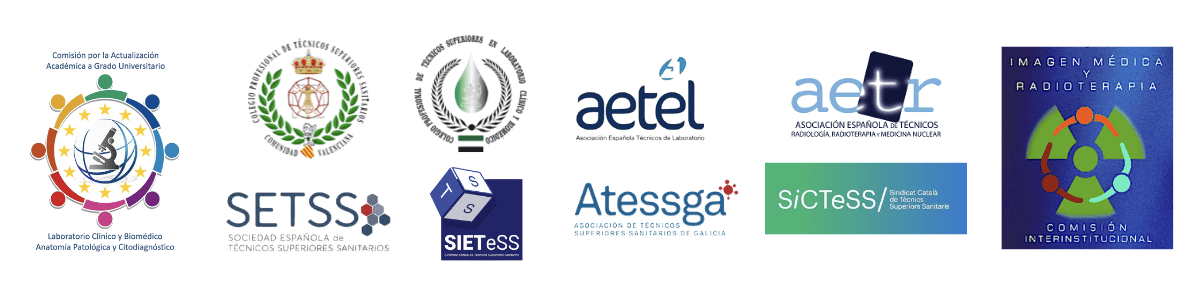 SOY RESPONSABLE
 DE LA PREVENCIÓN BUCODENTAL
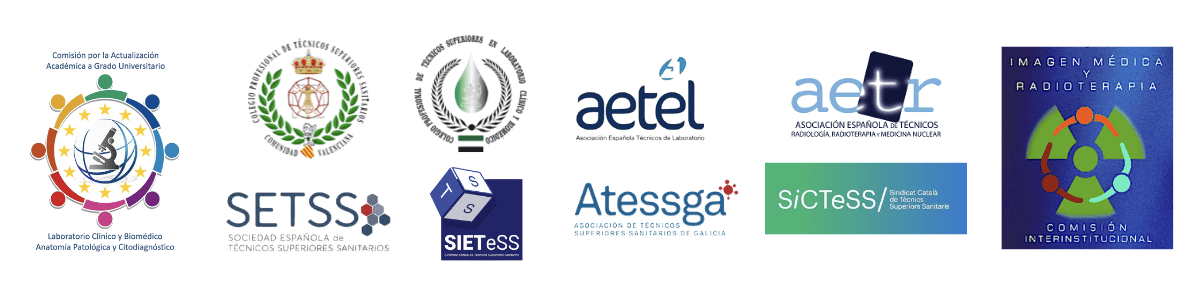 REALIZOCURETAJESSELLADO DE FISURASAPLICACIÓN DE FLÚOR TÓPICOELIMINACIÓN DE CÁLCULOS DENTALES ......
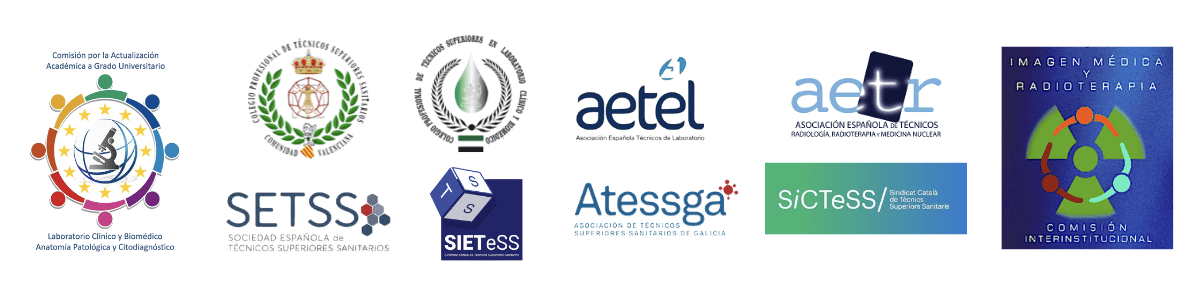 SOY RESPONSABLE
 DE LA EDUCACIÓN BUCODENTAL
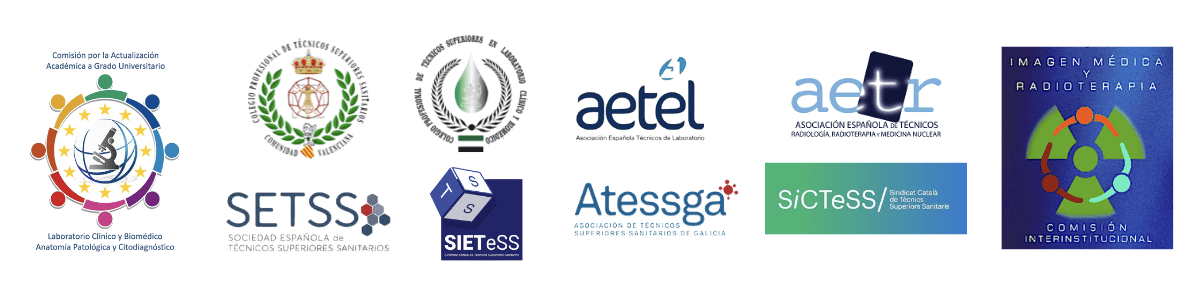 SOY RESPONSABLE
 DE LA EDUCACIÓN BUCODENTAL
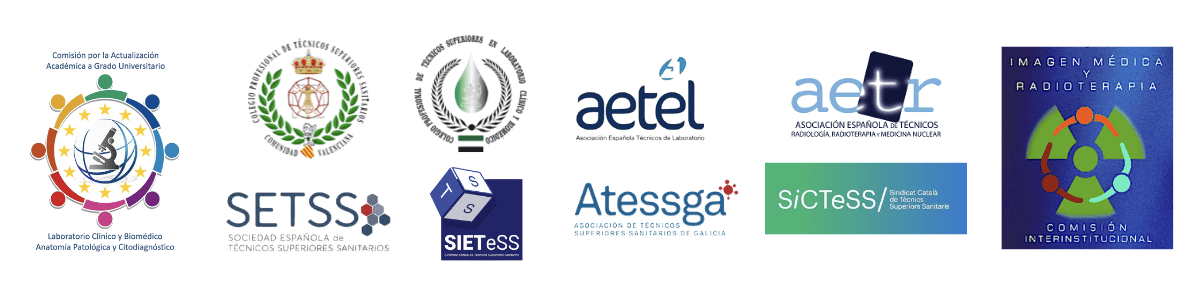 YO TRABAJO PARA EL DIAGNÓSTICO, SEGUIMIENT0 Y TRATAMIENTO DE TUS ENFERMEDADES
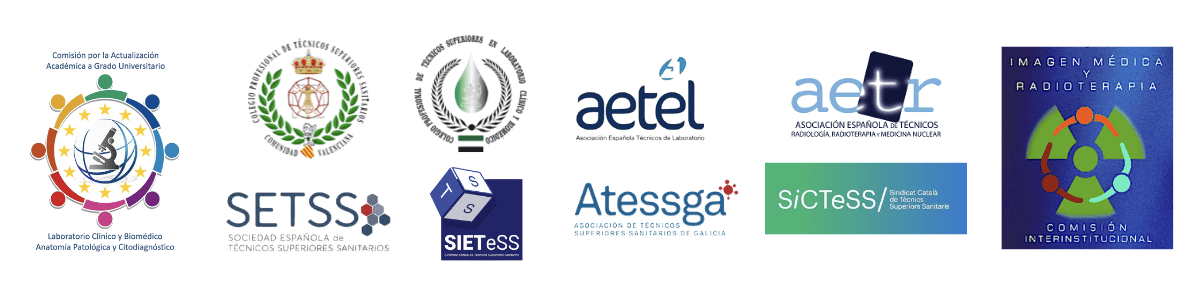